Mod_03_21 
Splitting variable CEADSU
11th February 2021
Mod_03_21 – Splitting variable CEADSU - Background
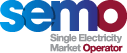 CEADSU variable introduced with Mod_17_19 ‘DSU State Aid Compliance Interim Approach’;

 During Implementation design, the vendor highlighted that CEADSU needed to be split into 3 sub-variables due to different VAT treatment for sale/purchase in EU/Non EU;

 Mod implemented with Release F on 3rd November 2020, but only first called into action with the high prices of November 26th ;

 At Meeting 102 (3rd December 2020), DSU representative raised the issue that Settlement Documents only contained the sub-variables and not the original CEADSU;

 This Modification seeks to correct this inconsistency by clarifying the sub-variables within the legal drafting of the T&SC.
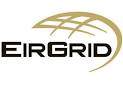 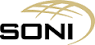 2
Mod_03_21 – Current CEADSU
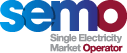 CEADSU variable introduced by Mod_17_19 in section H.14.1.1:
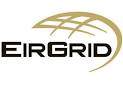 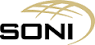 3
Mod_03_21 – Current CEADSU
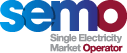 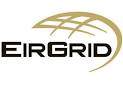 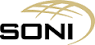 4
Mod_03_21 – Current CEADSU
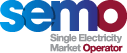 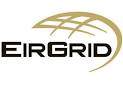 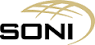 5
Mod_03_21 – Splitting variable CEADSU – Proposed
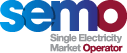 Paragraph H.14.1.1 updated to :
Whit each sub-variable explained individually as per subsequent slides 7 to 9.
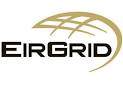 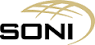 6
Mod_03_21 – Splitting CEADSU: (a) CEADSUDA
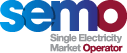 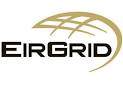 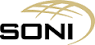 7
Mod_03_21 – Splitting CEADSU: (b) CEADSUIDT
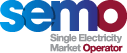 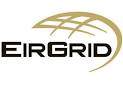 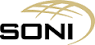 8
Mod_03_21 – Splitting CEADSU: (c) CEADSUIMB
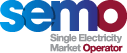 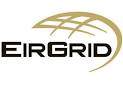 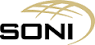 9
Questions?